Researching intersectionality and localityChildren’s rights, social justice and social identities in Scotland: intersections in research, policy and practice, Scottish Universities Insights Institute (SUII) seminar seriesSeminar 3: intersecting childhood identities, inequalities and social justice: intersectionality, methods and research 23 June 2014
Peter Hopkins
Professor of Social Geography
School of Geography, Politics and Sociology
Newcastle University UK NE17RU
peter.hopkins@ncl.ac.uk
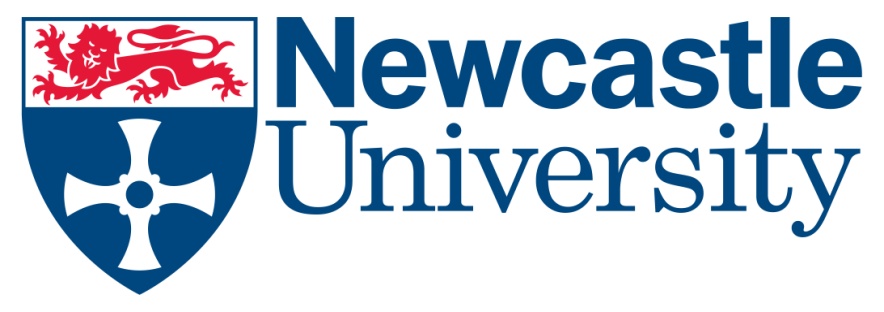 Intersectionality
Intersectionality was introduced in the late 1980s as a heuristic term to focus attention on the vexed dynamics of difference and the solidarities of sameness in the context of antidiscrimination and social movement politics. It exposed how single-axis thinking undermines legal thinking, disciplinary knowledge production, and struggles for social justice (Cho, Crenshaw and McCall 2013, 787).

Origins in feminist socio-legal studies but now used widely across the social sciences

Phoenix and Pattynama (2006:187) observe: that ‘it foregrounds a richer and more complex ontology than approaches that attempt to reduce people to one category at a time . . . it indicates that fruitful knowledge production must treat social positions as relational. Intersectionality is thus useful as a handy catchall phrase that aims to make visible the multiple positioning that constitutes everyday life and the power relations that are central to it.
Intersectionality studies
- Care is needed with regards to how intersectionality is employed in research, especially given that it is a ‘buzzword’ (Davis 2008) 
- Cho, Crenshaw and McCall (2013) differentiate between three ways in which the field of ‘intersectionality studies’ has engaged with the concept: the first applies intersectional frames of analysis to research; the second draws attention to intersectionality in theory and methodology; and the third explores its application beyond academia. 
- McCall (2005) differentiates between intra-categorical, anti-categorical, and inter-categorical 
 Hancock (2007) identified unitary, multiple and intersectional approaches to markers of social difference
 Aside from Anthias’ work (2012, 2013) about ‘translocational positionality’, relatively little is said about the role of location in intersectionality studies
Young people and body size
The experiences of young people who feel different as a result of their body size
In-depth informal semi-structured interviews with young people
Space-time embodied relationalities and intersectionalities
The intersection of body size and locality with gender was arguably the most salient but participants also discussed the role of sexuality and ethnicity in shaping how they felt about their body size. 
Hopkins P (2012) Everyday politics of fat Antipode 44(4)  1227-1246
Young people and everyday geopolitics in Scotland
How international, national and local political events shape the everyday experiences of visible minority ethnic and religious young people in Scotland.
AHRC- funded project with Kate Botterill (PDRA), Gurchathen Sangera (Co-I) (St Andrews) and Rowena Arshad (Co-I) (Edinburgh)
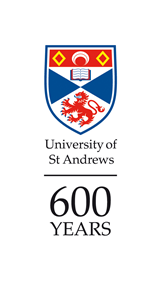 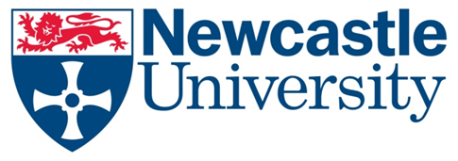 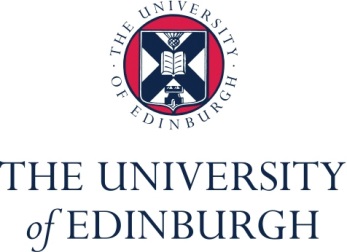 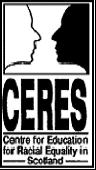 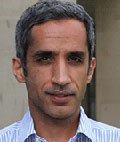 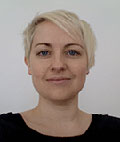 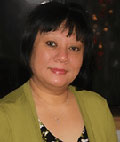 Project aims
To explore the issue of Islamophobia in relation to the experiences of ‘non-Muslim’ and Muslim youths (aged 12-25) in Scotland who are targeted because they look Muslim (Alexander, 2004) and to explain how different religious, ethnic and minoritised youth experience and understand Islamophobia, and the impact of this on community relations,  social cohesion and integration. 

To analyse these experiences within a framework that takes cognisance of the intersectionality of ethnicity with other relevant positionalities such as religion, gender, social class and locality 

To detail how young people understand and negotiate ‘everyday geopolitics’. 

To problematise polarised discourses which see young people as either politically disengaged and apathetic or politically radicalised and extreme.
Questions we are asking
How does the urban, suburban or rural context of young people’s everyday lives shape their experiences, understandings and responses to Islamophobia?
How do young people understand and engage with media representations of Muslims and minority ethnic people? 
How are young people negotiating, mediating and resisting global, national, local and personal events?  
How do these events influence their sense of community and their family relationships?
What are the particularities of Islamophobia, for young people within the context of Scottish nationalism and multiculturalism?
What changes does this research suggest could be made to policy or practice to improve community relations in Scotland and wider UK?
[Speaker Notes: So through these questions we are exploring…
Different geographies of Islamophobia and how it manifests at different scales, the ways that media and policy discourses and representations impact on geopolitical imaginations and how young people negotiate these. But also their relationship to the nation, in the context of the quest for independence. 

everyday geopolitics –representation, practice

-nationalism, relationship to nation – 
Subjectivities and politics
-securitization and counter terrorism discourses – explored through the ‘finer scale of security’ (Hyndman)]
Our qualitative approach
Participatory diagramming sessions and focus groups with young people
In-depth individual interviews with young people
Interviews with key stakeholders
Focus is upon urban, suburban and rural Scotland
38 focus groups and participatory diagramming sessions, and 91 interviews conducted so far (218 children and young people consulted)
Concluding thoughts: seminar questions
What research approaches do we need to explore complex and intersecting childhood inequalities?
What research approaches do we need, to enable academic/policy/practice work to contribute to processes that promote social justice and equity?
What methodological approaches do we need to adopt to ensure participatory processes that will ensure that children’s views, particularly from marginalised groups, are not silenced?